Sasakawa BoP feasibility report summary -Phase II
Panasonic
6th October, 2014
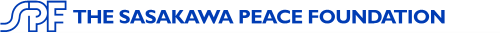 Contents
Indonesian market overview

Integrated product approach
Integrated product financing 
Non-commoditized product approach

Identification of high potential opportunities
The Indonesian market holds high potential for a targeted off-grid energy solution
Large off-grid population and plateauing electrification rates
Region-specific challenges
Rate of electrification
Electrification ratio, Total off-grid population: >60Mn
Electrification ratio by province
<40%
40-60%
60-80%
43.0%
>80%
28.0%
16.0%
8.0%
1980
1985
1990
1995
2000
2005
2006
2007
2008
2009
2010
2011
2012
Source: Ministry of Energy and Mineral Resources; 2012 PLN
Source: 2012 PLN, IFC
High cost of electricity generation in remote regions driven by high dependence on diesel
High economic growth rates predicted to continue into coming years
Electricity costs across regions; Java taken as 100% basis
GDP growth, CAGR 2004-2011
Maluku
Papua
East Nusa Tenggara
West Nusa Tenggara
North & Central Sulawesi
South & South East Sulawesi
West Kalimantan
East Kalimantan
Riau
South & Central Kalimantan
Batam
Southern Sumatra
West Sumatra
Bali
Java
Sulawesi
Java
NT, Malaku and Papua
Sumatera
Kalimantan
0%
100%
200%
300%
400%
500%
600%
Source: PT Pertamina analysis
Source: Bank Indonesia
Panasonic’s Power Supply Container holds several differentiating advantages alongside some important challenges
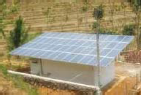 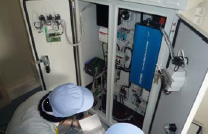 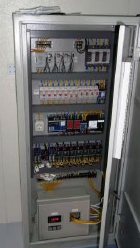 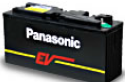 Advantages
High quality, reliable power source
Integrated space inside the container (potentially suited for ATM, bank, mini mart, medical clinic, etc.)
Security (storage space inside locked container)
Community space for shared products/services (e.g. refrigeration, device charging)
Portability (housed in shipping container)
Challenges
Cost competitiveness/Affordability: Power Supply Container cannot compete on price with commoditized products assembled with cheapest available components
Product flexibility: Multiple product variants may be required to meet diverse and specific B2B customer needs
Targeting new customer segments: Customer segments well suited for Power Supply Container do not correspond directly with  existing Panasonic customers
Competitors are disaggregated, and the majority are still small; Panasonic may be able to capitalize on early mover advantage
Includes B2C and B2G revenue and relevant employees; Revenue not exclusively in Indonesia, (2) Focused on B2C market
Source: Secondary research; Company interviews; Dalberg analysis
To effectively target B2B customer segments in the Indonesian market, Panasonic needs to focus on the following key success factors
Source: Dalberg analysis
Contents
Indonesian market overview

Integrated product approach
Integrated product financing 
Non-commoditized product approach

Identification of high potential opportunities
An integrated product approach can help Panasonic to leverage its strengths
Strengths to leverage
Integrated product approach
Panasonic has a wide range of products targeted to businesses and end consumers, which could be bundled with the solar mini grid

Panasonic can access various financing sources and thus has an advantage in offering product financing
Integrated product financing: By bundling product financing (ideally low cost financing), Panasonic can a) improve cost competitiveness of the solution, b) emphasize running cost savings associated with the product and bypass emphasis on upfront cost

Bundled product solution: By bundling together integrated solutions, Panasonic can a) achieve cost savings through bundling, b) better serve rural/BoP areas by offering complete solutions which are easier to implement, c) better serve B2B customers by offering customized, fully integrated solutions
Challenges to overcome
Current cost structure of the Power Supply Container makes cost competitiveness with market substitutes (diesel gen-set) or other solar products in the market challenging

Power Supply Container is targeted to niche B2B market segments with higher demand for customized solutions
Source: Dalberg analysis
Contents
Indonesian market overview

Integrated product approach
Integrated product financing 
Non-commoditized product approach

Identification of high potential opportunities
A number of financing options can be considered to enable provision of financing to purchasers of solar energy mini grids
(1) Equated monthly instalment
(2) The Indonesian government currently does not subsidize business adoption of renewable energy. However, it has obliged the state electricity board to purchase renewable power from small scale (<10 MW) independent producers, including businesses
Source: International institute for sustainable development; Dalberg analysis
Specifically, EXIM banks are known to support renewable energy projects that boost their own domestic industries, including direct financial support to firms
Sources: OPIC; International Solar Energy Society; JBIC; ICICI Bank; PV-Tech; Think Geo Energy; Europa
Contents
Indonesian market overview

Integrated product approach
Integrated product financing 
Non-commoditized product approach

Identification of high potential opportunities
Example integrated solution: SOLARKIOSK is a modular, fully integrated, standalone product solution that can easily be deployed in rural areas
Innovative solution
SOLARKIOSK
The SOLARKIOSK serves as a low-cost, modular standalone unit in off-grid areas and provides a range of conventional goods and services while also serving as a charging station for mobile phones and car batteries. The business model and design are easily scalable and promote rural entrepreneurship
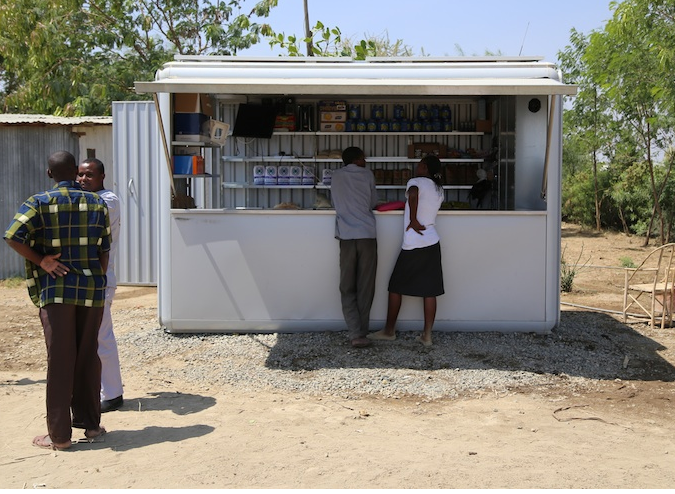 Customers
Technical aspects
The basic model provides enough power for solar lighting, mobile phone charging, limited car battery charging, a computer and a solar fridge. However, it can be modified to create a larger structure or series of small kiosks, while the largest prototype can generate enough power to run a telecom tower
The basic model is meant to serve BoP users in a small village. Larger structures, which can serve a number of villages, are also available. The largest prototype can potentially also service large clients such as telecommunications companies
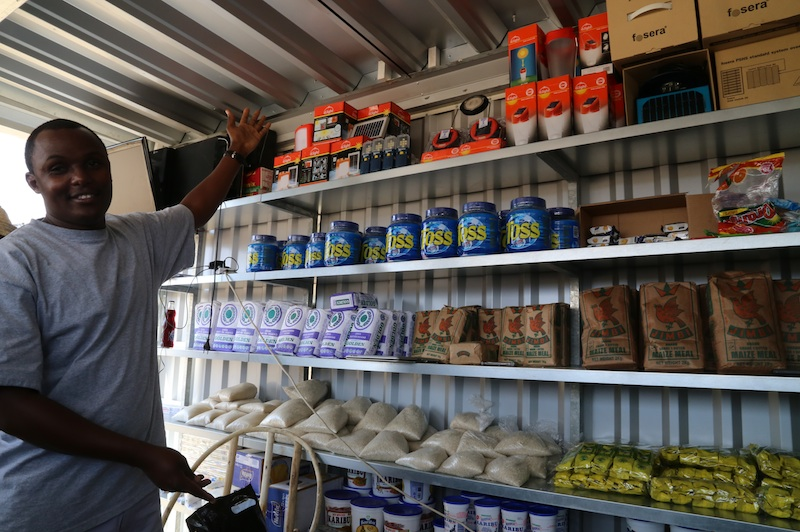 Business model
Scale and region
The business model is that of a franchise company, which allows the operator to become an entrepreneur with limited risk. The central company structure provides marketing logistics, technical support and further services for each kiosk. Each SOLARKIOSK can employ up to four employees
The product has been successfully implemented in some rural parts of Ethiopia, Kenya and Botswana
Source: SOLARKIOSK; Gizmag; Sustainable Business Toolkit
Example complementary product: Bundling the low-power Vortex ATM with a bank power solution would decrease total power needs and increase cost savings
Vortex Gramateller ATM
Innovative solution
Vortex has completely redesigned key elements of the ATM to keep power consumption to a bare minimum and allow for rural operations. This enables the ATM to run on solar energy while not requiring power-intensive air conditioners to keep temperatures down, which leads to greater access in off-grid areas and increased financial inclusion
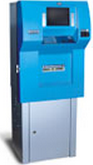 Customers
Technical aspects
Large banks, particularly state banks with a rural reach, such as State Bank of India
Cash Dispensing Machine uses gravity (by stacking cash in the top half of the machine) instead of conveyors and motors to dispense cash
A single computer is used as opposed to 2 computers used in conventional ATMs
Vortex ATM does not require air conditioning, as opposed to conventional ATMs
Lead-acid battery for power back-up
Accommodated process for illiterate customers
Ability to process soiled notes to tailor to rural needs
Scale and region
Vortex has a manufacturing capacity of over 12,000 such ATMs annually. It sells its ATMs in India and exports to 8 countries in Asia and Africa
Source: Vortex Engineering; Business Standard
Contents
Indonesian market overview

Integrated product approach
Integrated product financing 
Non-commoditized product approach

Identification of high potential opportunities
Based on competitive advantages of Panasonic’s solution, high potential segments have been identified as banks, mobile sales units and mining companies
Note: Long-list also covering petrol stations, mosques, power solution providers, rental service companies, MSME offices, meter manufactures, security companies